Weathering the Storm
APRIL 2023 | PHILADELPHIA
WHO WE ARE
About PSA BDP
MADE FOR TRADE
PSA BDP is built like no other
QUICK FACTS
Supply chain and cargo solutions enterprise backed by leading port group PSA International
Founded in Philadelphia in 1966 
Annual sales of $5.1 billion USD
5500 employees globally
137 offices in 38 countries
Serving 5500 customers
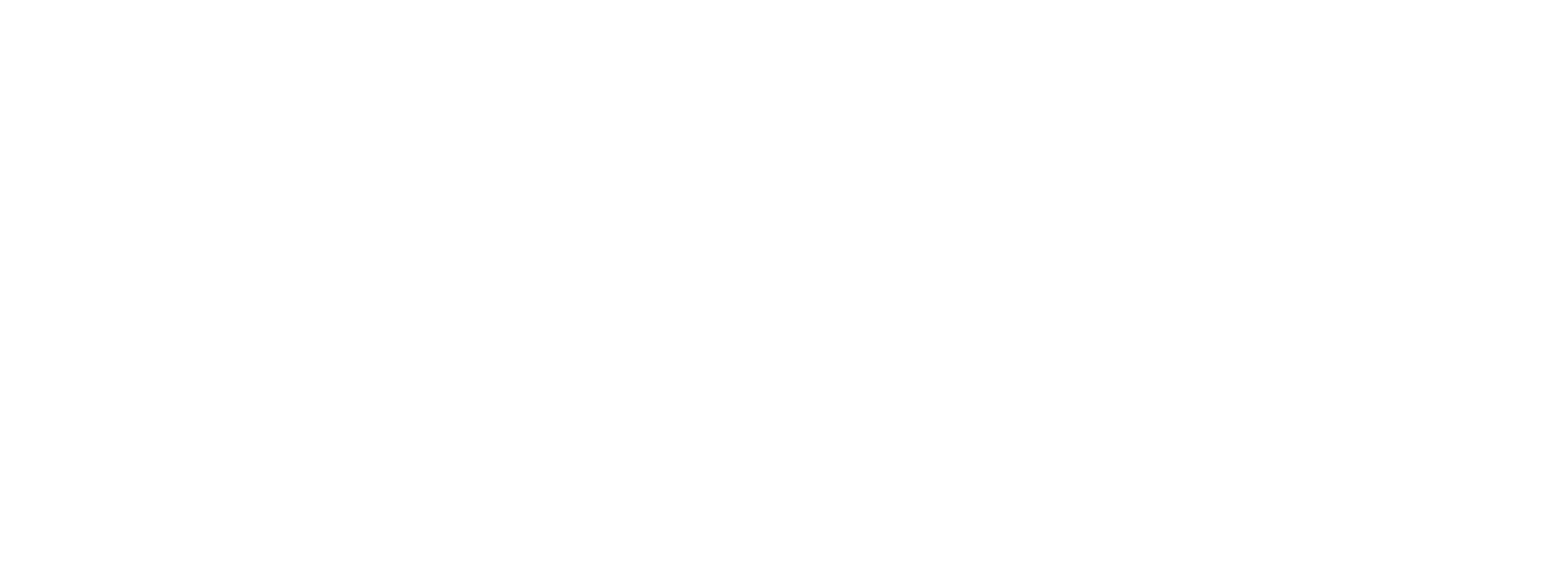 A leading global port group and
a trusted partner to cargo stakeholders
around the world.
©2023 PSA International Pte. Ltd. | ©2023 BDP International Inc. | All rights reserved
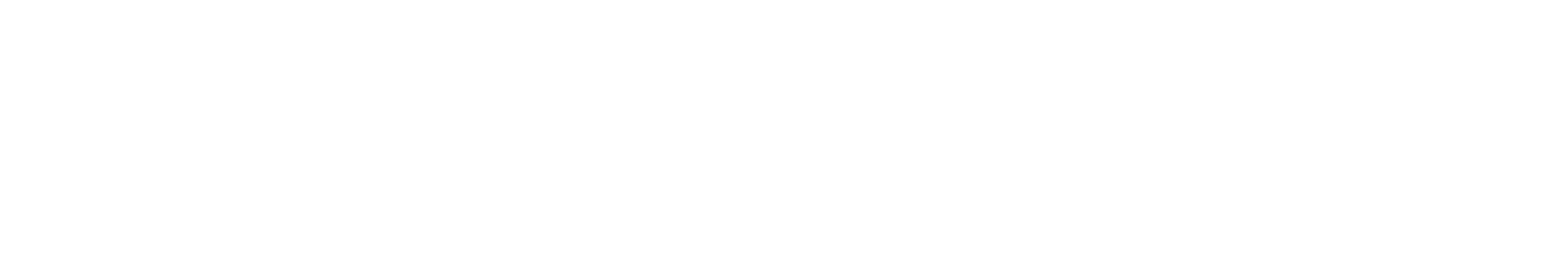 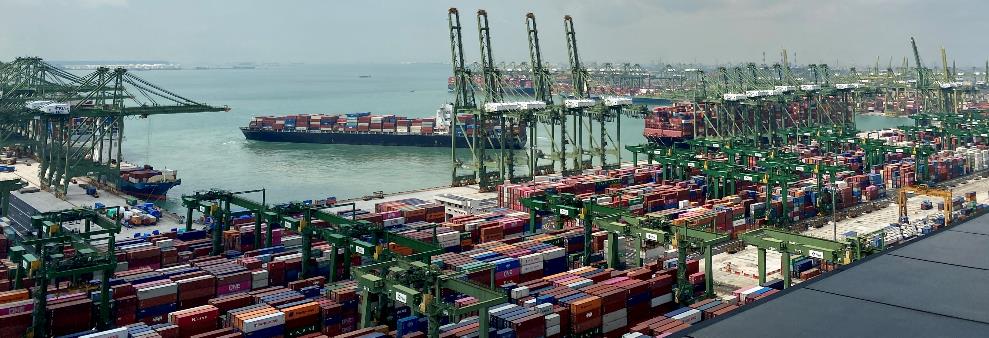 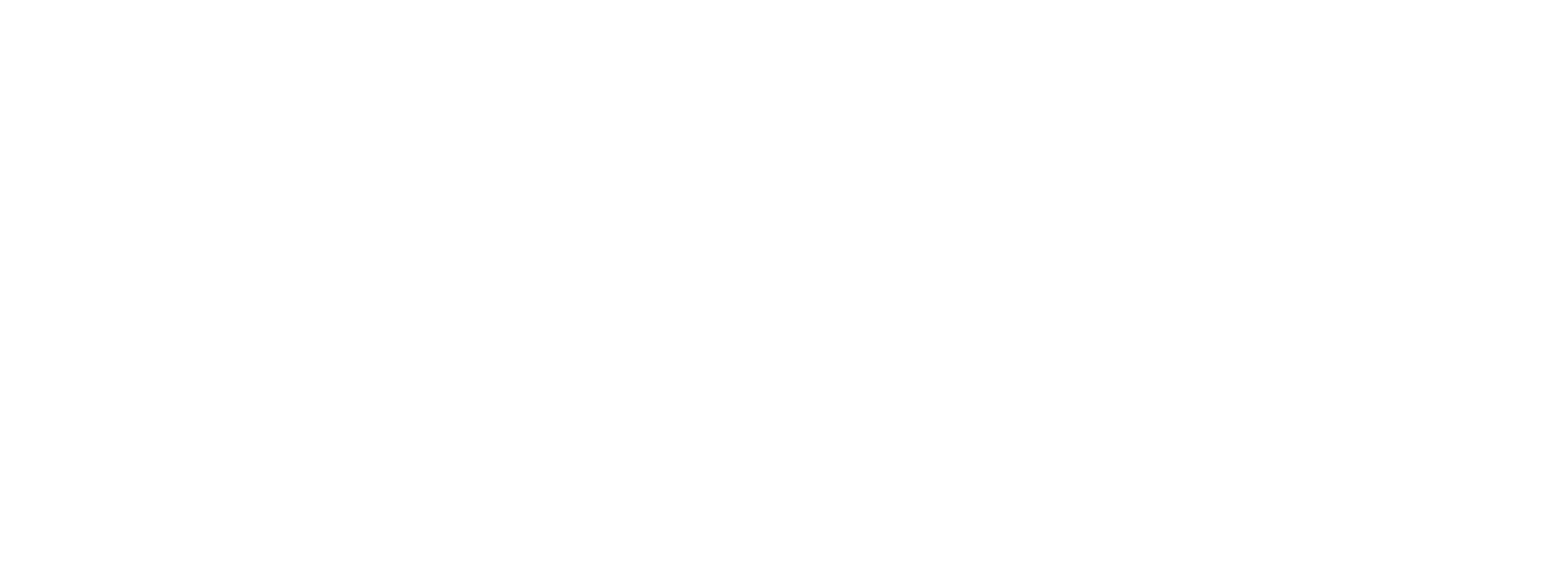 ABOUT PSA
A leader in the global ports and terminal business
90.9 million TEUs in 2022
Group revenue of S$4.67b in 2021
49,000 staff globally
World's Busiest Transhipment Hub
PSA Singapore: 37.0 million TEUs in 2022
(Almost one-seventh of the world‘s total container transhipment throughput)
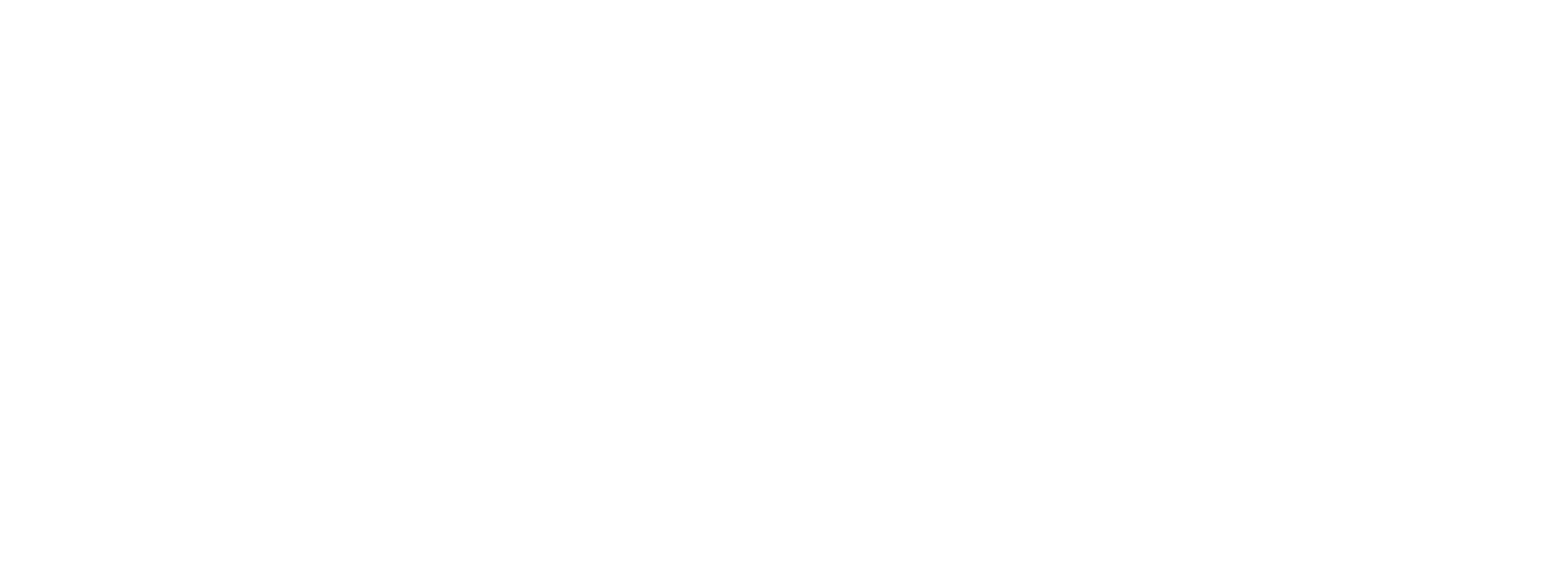 ABOUT PSA
Top 10 global ports in 2021
The Port of Singapore handled 37.5 million TEUs, of which PSA handled 37.2 million TEUs.
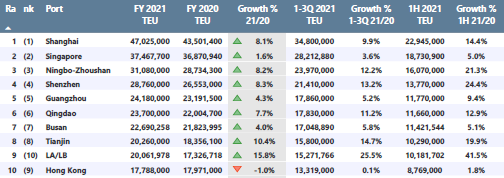 Source: Alphaliner
[Speaker Notes: Out of top 10 ports: 7 in China, 9 in Asia
Besides Singapore, PSA has a stake in the ports of Guangzhou, Busan and Tianjin.
Source: Alphaliner]
GLOBAL FOOTPRINT: OVER 50 TERMINALS IN 19 COUNTRIES
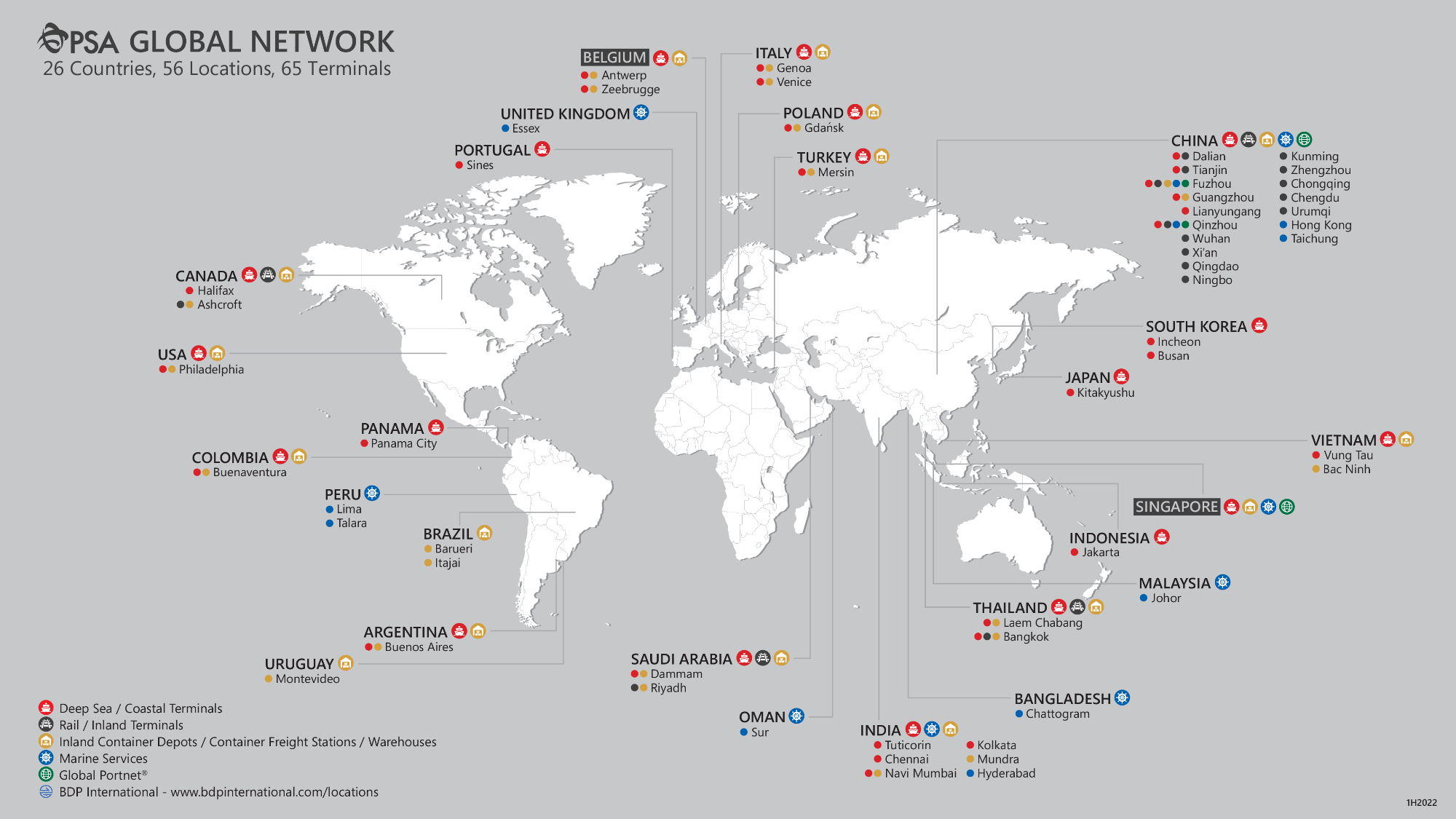 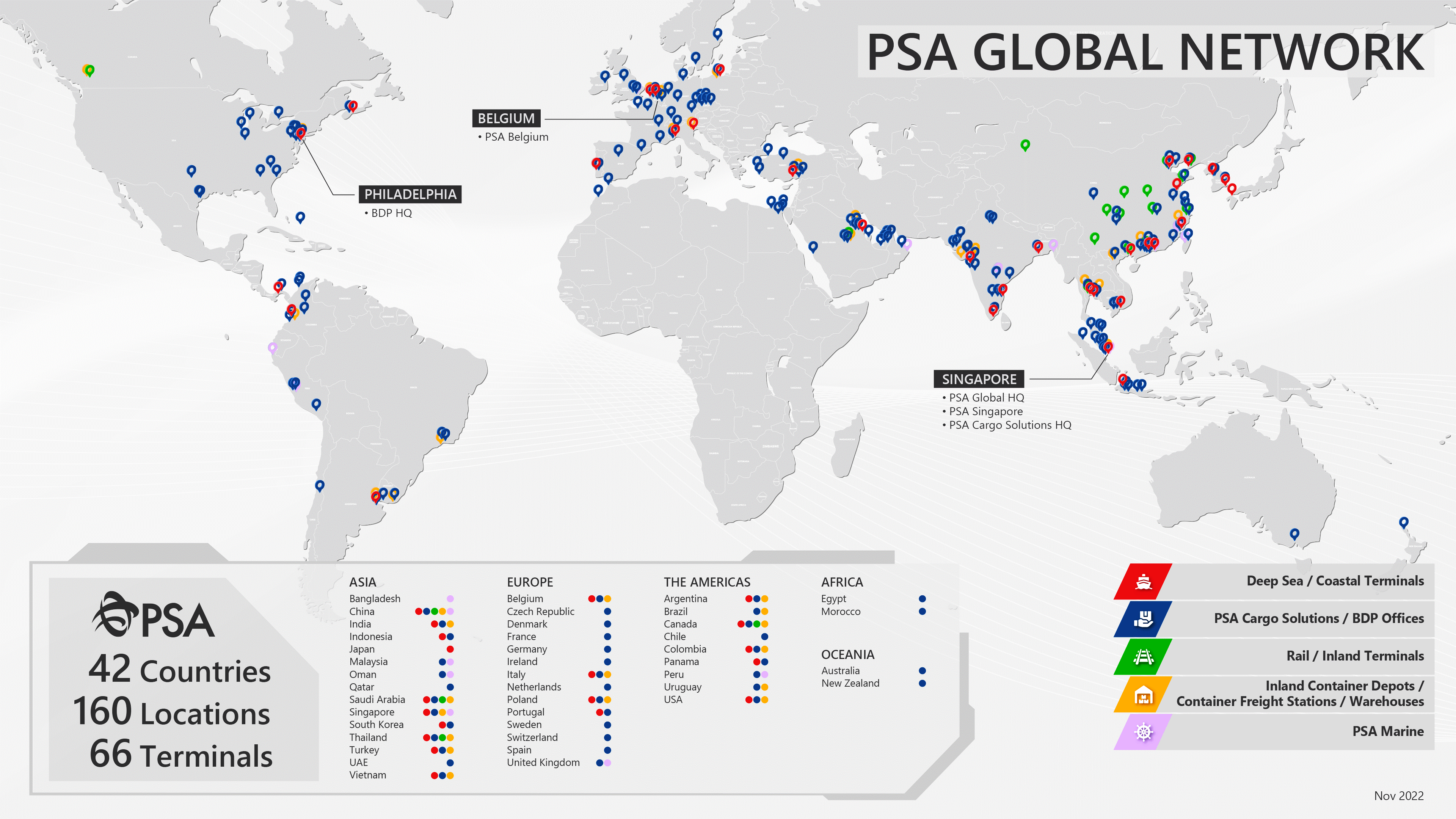 PSA BDP HQ
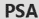 [Speaker Notes: Over 50 coastal, rail and inland terminals in 19 countries]
WHO WE SERVE
Chemicals
8 of the top 10
55 years
chemical manufacturers call PSA BDP a preferred provider
of handling chemical products
MADE FOR CHEMICALS
We are proven chemical experts
50 million
1.6 million
Kgs chemical airfreight
chemical TEUs managed globally
Well-versed in handling
65%
Class 1 to 9
of our business is composed 
of chemicals
dangerous goods
Weathering the Storm
Today’s Headwinds & a caveat
IN THE NEWS
West Coast Labor
Rail Safety
Ocean Rates
Ocean Carrier Schedule Integrity
Bunker & Other Fuel
Sourcing Shift
Transpacific Ocean Contracts
China & Taiwan
North / South Rail
Trucking Labor Issues Ahead?
INSTRUCTIONS
Insert a photo

To insert a photo in any picture placeholder, simply click the photo icon and choose the image from your computer. The image will be automatically cropped to fill the space provided.
West Coast Labor
INSTRUCTIONS
Insert a photo

To insert a photo in any picture placeholder, simply click the photo icon and choose the image from your computer. The image will be automatically cropped to fill the space provided.
Ocean Rates & Fuel
INSTRUCTIONS
Insert a photo

To insert a photo in any picture placeholder, simply click the photo icon and choose the image from your computer. The image will be automatically cropped to fill the space provided.
Transpacific Contracts
INSTRUCTIONS
Insert a photo

To insert a photo in any picture placeholder, simply click the photo icon and choose the image from your computer. The image will be automatically cropped to fill the space provided.
CP & KCS Rail Merger
INSTRUCTIONS
Insert a photo

To insert a photo in any picture placeholder, simply click the photo icon and choose the image from your computer. The image will be automatically cropped to fill the space provided.
Rail Safety Issues
INSTRUCTIONS
Insert a photo

To insert a photo in any picture placeholder, simply click the photo icon and choose the image from your computer. The image will be automatically cropped to fill the space provided.
Carrier Schedule Integrity
INSTRUCTIONS
Insert a photo

To insert a photo in any picture placeholder, simply click the photo icon and choose the image from your computer. The image will be automatically cropped to fill the space provided.
Sourcing Shift from China
INSTRUCTIONS
Insert a photo

To insert a photo in any picture placeholder, simply click the photo icon and choose the image from your computer. The image will be automatically cropped to fill the space provided.
China & Taiwan
INSTRUCTIONS
Insert a photo

To insert a photo in any picture placeholder, simply click the photo icon and choose the image from your computer. The image will be automatically cropped to fill the space provided.
Domestic Trucking Unrest